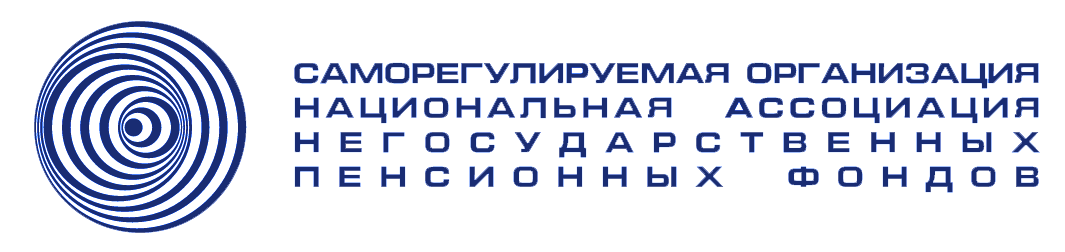 НПФ как инструмент обеспечения финансовой стабильности в будущем
Средняя пенсия в НПФ
Размер средней пенсии клиентов НПФ увеличился с 2013 г.:
по НПО: с 2202 по 4344 руб./мес. (в 1,9 раза)
по ОПС: с 636 по 1114 руб./мес. (в 1,7 раза)
По итогам 9 мес.2023 г. средняя пенсия клиентов НПФ: 
по НПО – 3436 руб./мес.
по ОПС – 858 руб./мес.
С 1 января 2024 года средний размер страховой пенсии по старости у неработающих увеличится на 1631 руб. и составит 23 449 руб./мес. 

С 1 апреля 2024 года средний размер социальной пенсии по старости увеличится на 536,1 руб. и составит 7689,4 руб./мес.
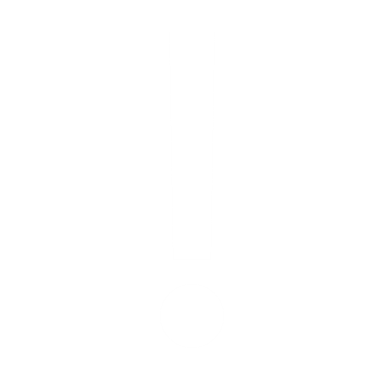 Одна из важнейших задач государства – обеспечение качества жизни пенсионеров. Только лишь государственного пенсионного обеспечения для решения этой задачи недостаточно. Необходимо развивать рынок негосударственного пенсионного обеспечения (НПО). Совокупно они обеспечивают достижение так называемого коэффициента замещения на вполне достойном уровне 40%
2
Инвестиции в инфраструктурные облигации
ООО «ИНФРАСТРУКТУРНЫЕ ОБЛИГАЦИИ» (ДОМ.РФ)
АО «Новая концессионная компания»
ООО «Магистраль двух столиц»
Транспортная концессионная компания
АО «Главная дорога»
Строительство и эксплуатация на платной основе Северного дублера Кутузовского проспекта (СДКП)
Строительство и эксплуатация на ГЧП 7 и 8 участков платной скоростной автомагистрали
М11 «Москва – Санкт-Петербург»
Эксплуатация и обслуживание скоростной платной автомобильной дороги «Новый выход на Московскую кольцевую автомобильную дорогу с федеральной автомобильной дороги М-1 «Беларусь» Москва-Минск»
Концессионный проект по созданию, реконструкции и эксплуатации современной и высокотехнологичной трамвайной сети в Санкт-Петербурге
Инфраструктурные облигации, направленные на привлечение средств для финансирования важных объектов городской среды
Объем инвестиций НПФ: 71,7 млрд руб.
Объем инвестиций НПФ: 11,4 млрд руб.
Объем инвестиций НПФ: 9,4 млрд руб.
НПФ Газфонд; НПФ Газфонд ПН
Объем инвестиций НПФ: 6,4 млрд руб.
НПФ ВТБ Пенсионный фонд; НПФ Достойное БУДУЩЕЕ; НПФ Телеком-Союз; НПФ БУДУЩЕЕ
НПФ Газфонд; НПФ Газфонд ПН
Объем инвестиций НПФ: 2,6 млрд руб.
НПФ Газфонд; НПФ Газфонд ПН
НПФ ВТБ Пенсионные фонд
Совокупный объем инвестиций НПФ в инфраструктурные проекты – 103,5 млрд руб.
3
Сохранность средств клиентов в разных финансовых организациях
4
4 шага для вступления в ПДС
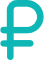 Принять решение о подключении к ПДС
Заключить договор с выбранным НПФ
Выбрать НПФ
Вносить взносы в любом размере и с любой периодичностью
01
02
03
04
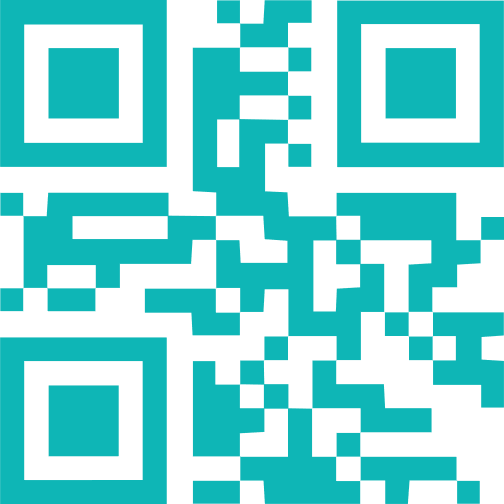 Получить информацию о ПДС и выбрать НПФ для подключения к ПДС можно по QR-коду
5
Как перевести средства накопительной пенсии по ОПС в ПДС
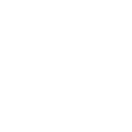 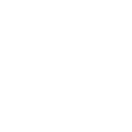 Узнать в каком НПФ находятся пенсионные накопления по ОПС
Принять решение о переводе пенсионных накоплений по ОПС в Программу долгосрочных сбережений
Заключить договор ПДС с НПФ, в котором находятся пенсионные накопления по ОПС
В этом же НПФ подать заявление о переводе пенсионных накоплений по ОПС в ПДС – в личном кабинете на сайте, мобильном приложении НПФ или очно
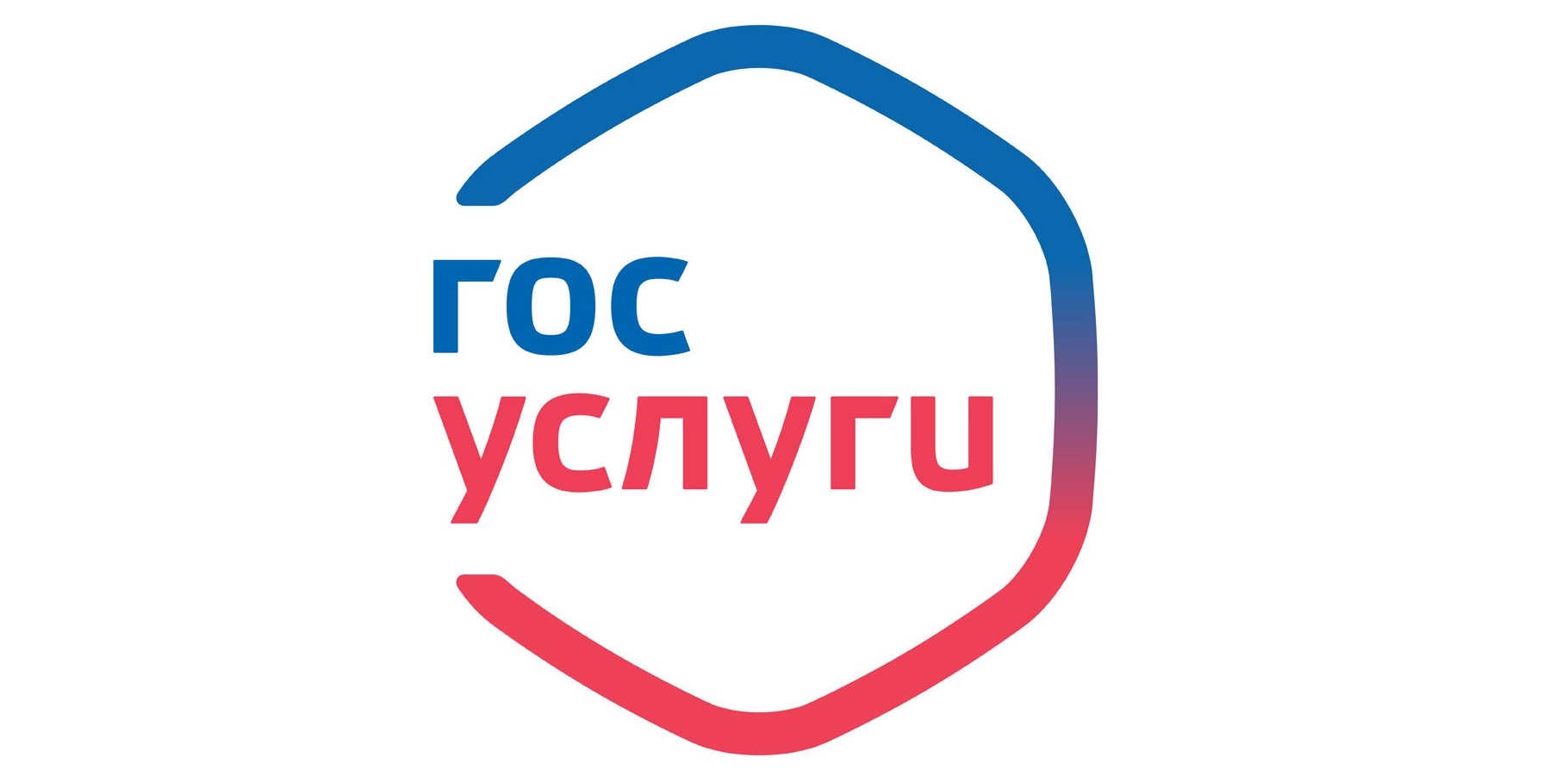 01
02
03
6
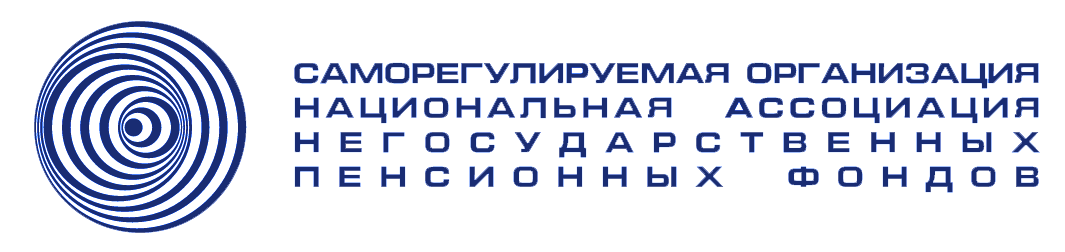 СПАСИБО ЗА ВНИМАНИЕ!
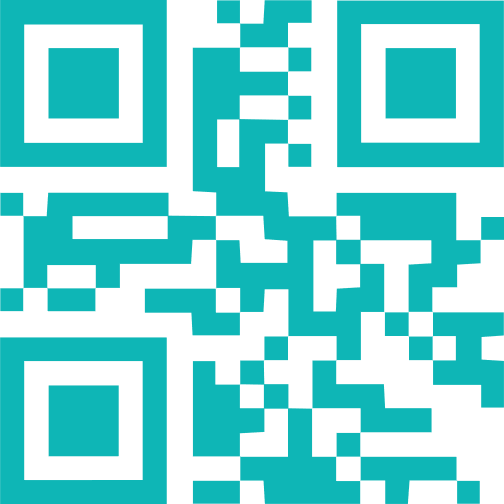 pds.napf.ru